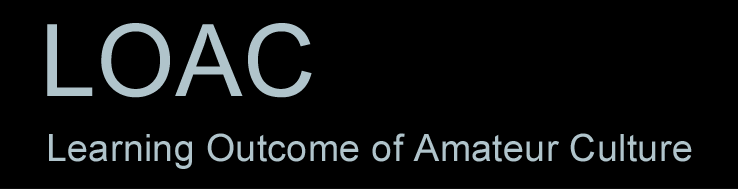 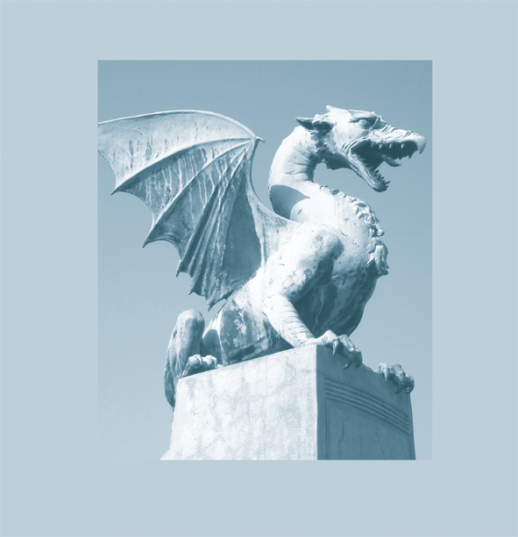 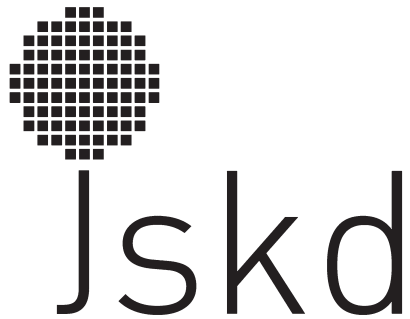 Marjeta TURK
The Grundtvig Multilateral Project
Ljubljana,  Slovenia 29. 5. – 3. 6. 2011
Cross-national cooperation and cultural policies
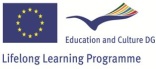 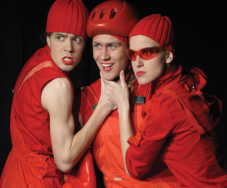 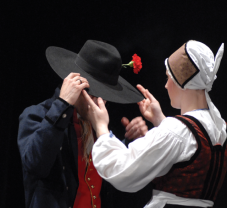 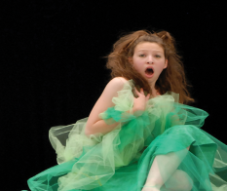 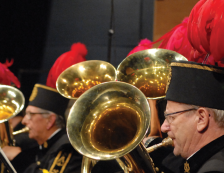 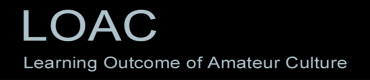 MAIN FUNCITONS OF
AMATEUR CULTURE
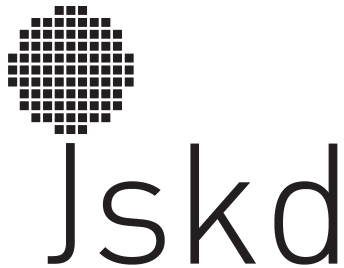 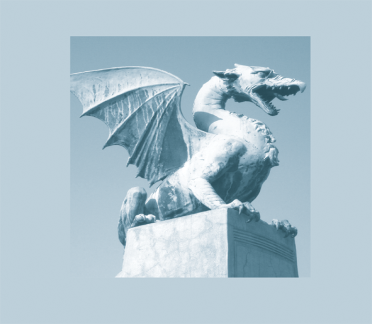 Cultural creativity and performance
Culture education
Integration of less privileged groups
Accessibility of cultural goods
Spending quality free time
Interdepartmental cooperation
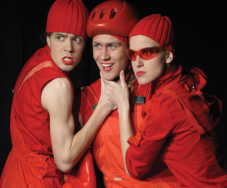 The Grundtvig Multilateral Project
Ljubljana,  Slovenia 29. 5. – 3. 6. 2011
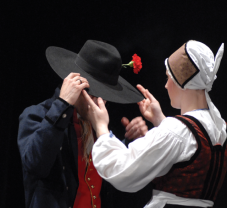 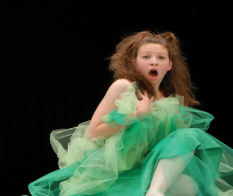 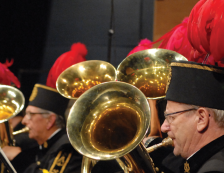 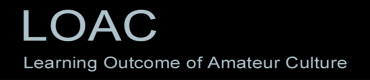 EUROPEAN CULTURAL  
POLICIES
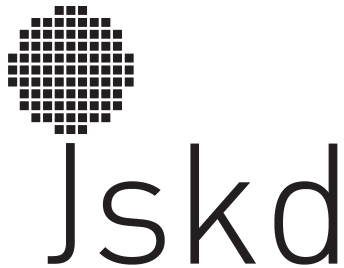 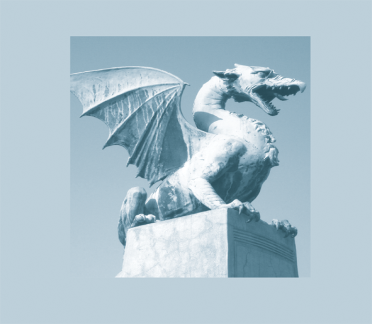 Agenda for culture
Lisbon strategy 
UNESCO Convention on the
   Protection and the Promotion of the Diversity of Cultural Expressions
Lilfelong learning programmes
Year of Volunteering 2011
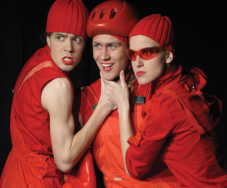 The Grundtvig Multilateral Project
Ljubljana,  Slovenia 29. 5. – 3. 6. 2011
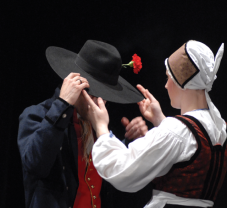 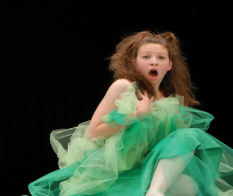 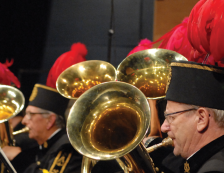 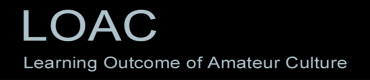 EU OBJECTIVES
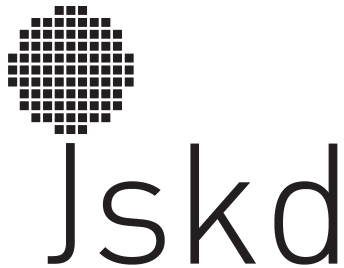 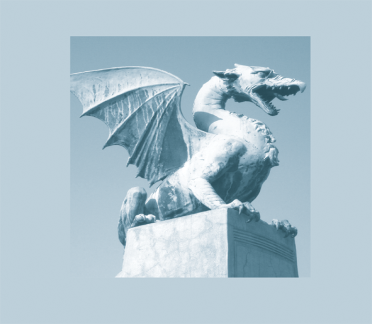 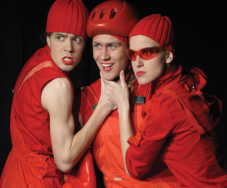 Cultural diversity
Intercultural dialogue
Culture as a catalyst for creativity
Culture as a key component in international relations
The Grundtvig Multilateral Project
Ljubljana,  Slovenia 29. 5. – 3. 6. 2011
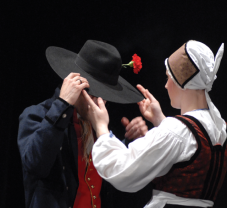 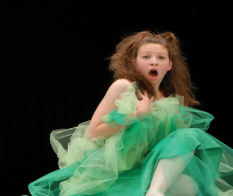 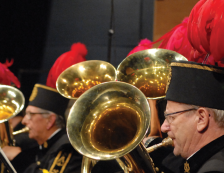 INTERSECTION BETWEEN 
FUNCTIONS AND OBJECTIVES
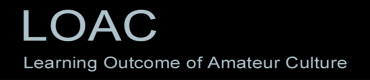 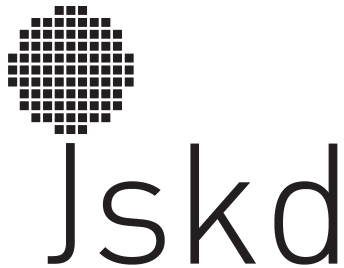 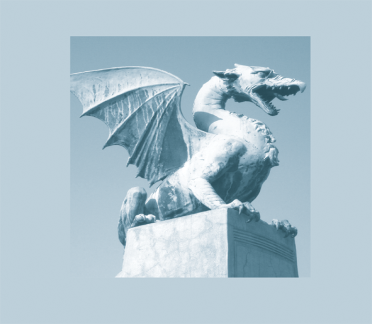 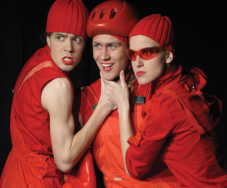 mobility of artists and workers in cultural sector
Cross-border cooperation and dissemination of works of art
Use of ICT technologies in culture and arts
The Grundtvig Multilateral Project
Ljubljana,  Slovenia 29. 5. – 3. 6. 2011
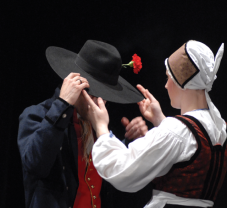 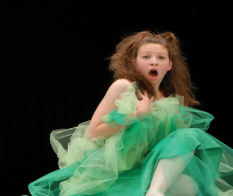 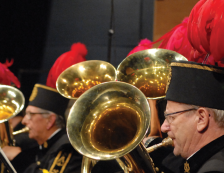 CROSS NATIONAL 
COOPERATION
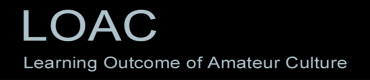 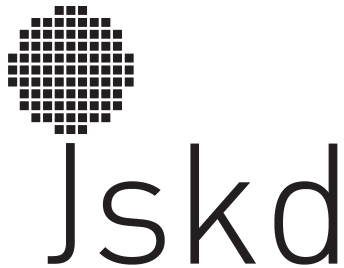 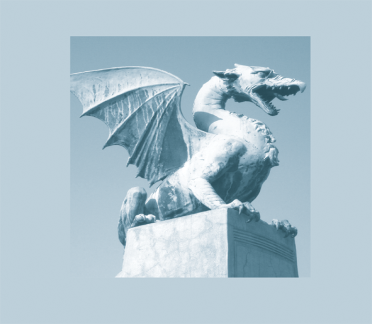 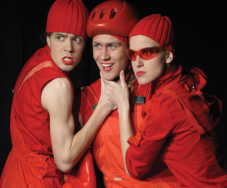 Exchange of cultural groups 
Festivals, competitions
International projects
European networks
The Grundtvig Multilateral Project
Ljubljana,  Slovenia 29. 5. – 3. 6. 2011
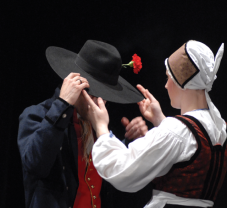 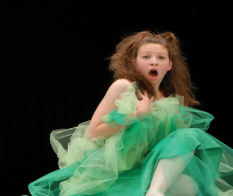 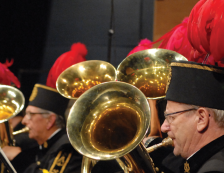 NETWORKS
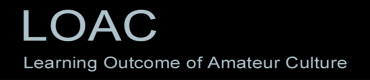 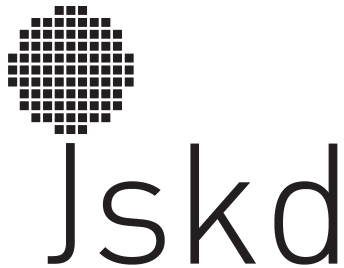 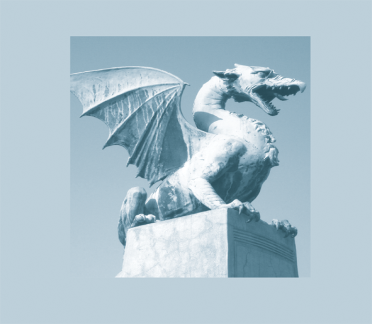 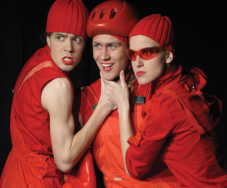 Field networks (IFCM, AITA/IATA, CIOFF, CISM…)
Advocacy networks (CAE)
General networks (AMATEO)
The Grundtvig Multilateral Project
Ljubljana,  Slovenia 29. 5. – 3. 6. 2011
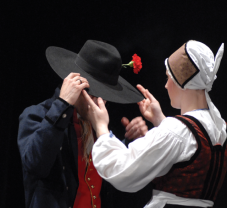 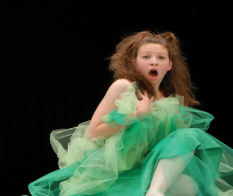 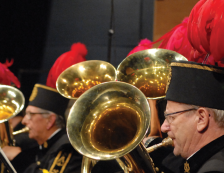 AMATEO
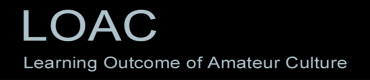 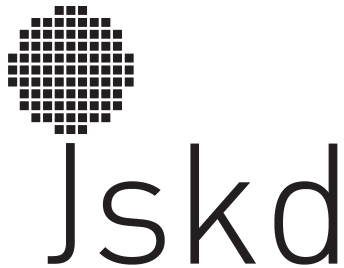 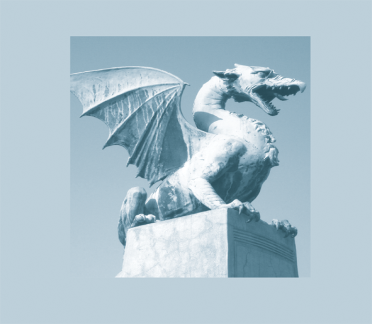 ENVAA – European network for Voluntary / Amateur Arts
AMATEO – European network for active participation in cultural activities
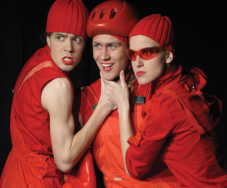 The Grundtvig Multilateral Project
Ljubljana,  Slovenia 29. 5. – 3. 6. 2011
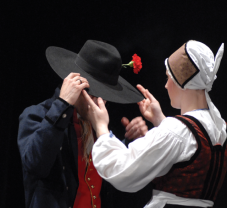 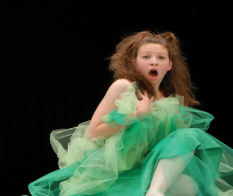 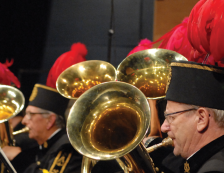 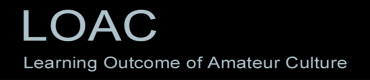 AMATEO
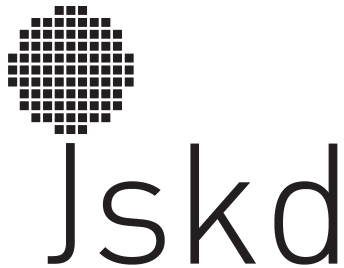 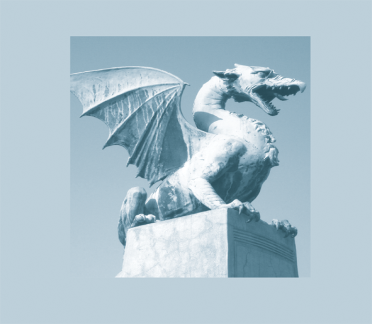 established 2008 in Ljubljana, Slovenia, and formally registered as an international organisation in Ghent, Belgium by 5 organisations from Belgium, Denmark, Croatia, Nederlands and Slovenia.

 Currently AMATEO has 18 member organisations from 12 EU states (10 members of EU and 2 candidates)

 Member organisations of Amateo can be national or state or minority organisations within the fields of theatre, music, choirs, arts and crafts, film, dance, etc, and also community arts and sociocultural activities
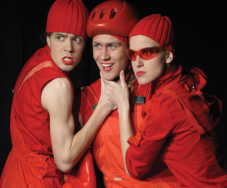 The Grundtvig Multilateral Project
Ljubljana,  Slovenia 29. 5. – 3. 6. 2011
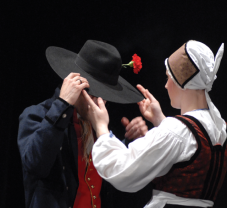 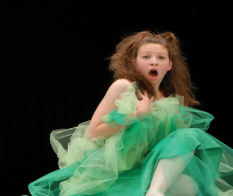 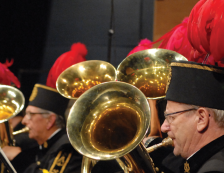 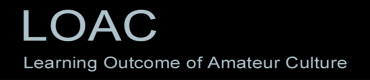 AMATEO PRINCIPALES
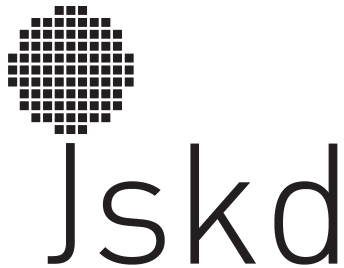 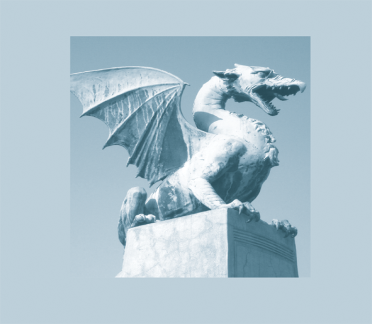 Active participation in Cultural Activities should be:
 better acknowledged for its importance for art, society and individuals by politicians, bureaucrats, researchers, opinion leaders and professional artists
 recognised as worthy of support from national and EU institutions
 encouraged by the reduction of bureaucratic obstacles for its importance for society
 better respected for its importance in a society, for better understanding of the role it can play in development, for better understanding among nations in EU and worldwide
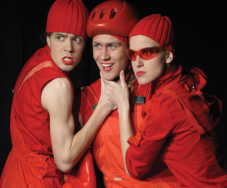 The Grundtvig Multilateral Project
Ljubljana,  Slovenia 29. 5. – 3. 6. 2011
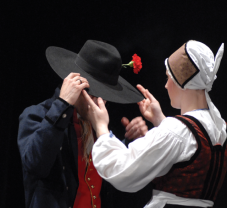 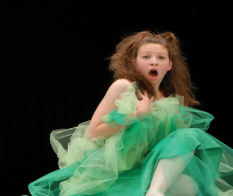 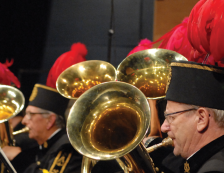 AMATEO is a network for enchanchig
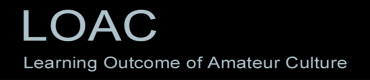 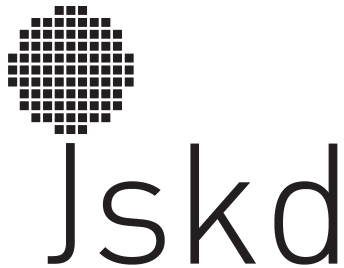 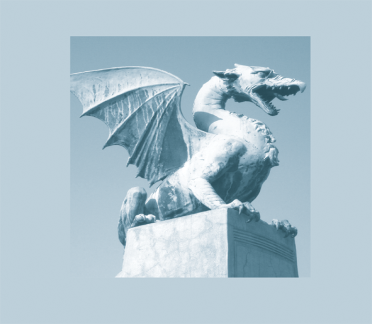 the information flow within the member organisations
exchange of information and practice among the memeber organisations
international cooperation projects (festivals, exhibitions, exchange programmes, etc.)
gathering of initiatives for development projects, exchange programmes and support in the search for partners from participating countries
joint research into the field of the active cultural participation
transnational mobility of people working in cultural acitivities
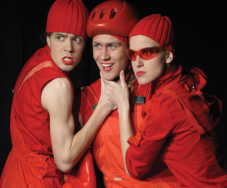 The Grundtvig Multilateral Project
Ljubljana,  Slovenia 29. 5. – 3. 6. 2011
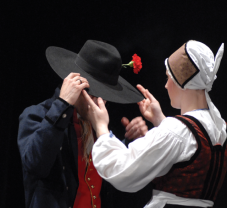 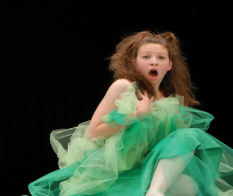 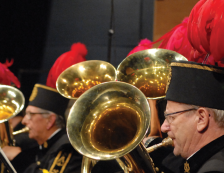